PEYGAMBERİMİZ VE TİCARET
Neler öğreneceğiz?
Peygamberimizin ticaret hayatı ile ilgili ortaya koyduğu ilkeleri örneklerle açıklar.
Peygamber Efendimiz (s.a.v.) ticareti bildiği ve buna  önem verdiği için Medine’ye hicretten hemen sonra burada ticaret merkezi kurdu. Burada yapılan ticaretten vergi almadı.
(Öncesinde Medine’deki ticaret Yahudilerin elindeydi)
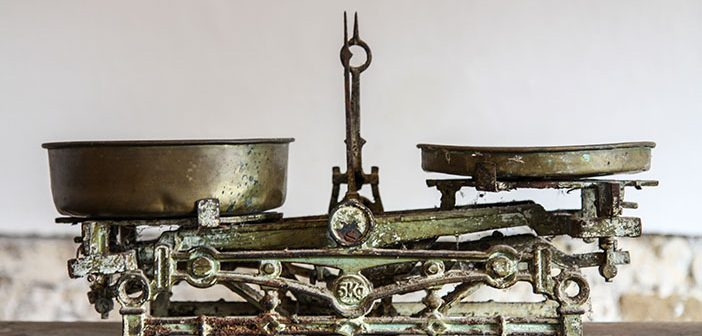 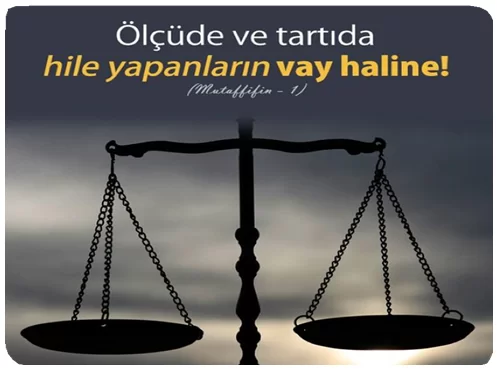 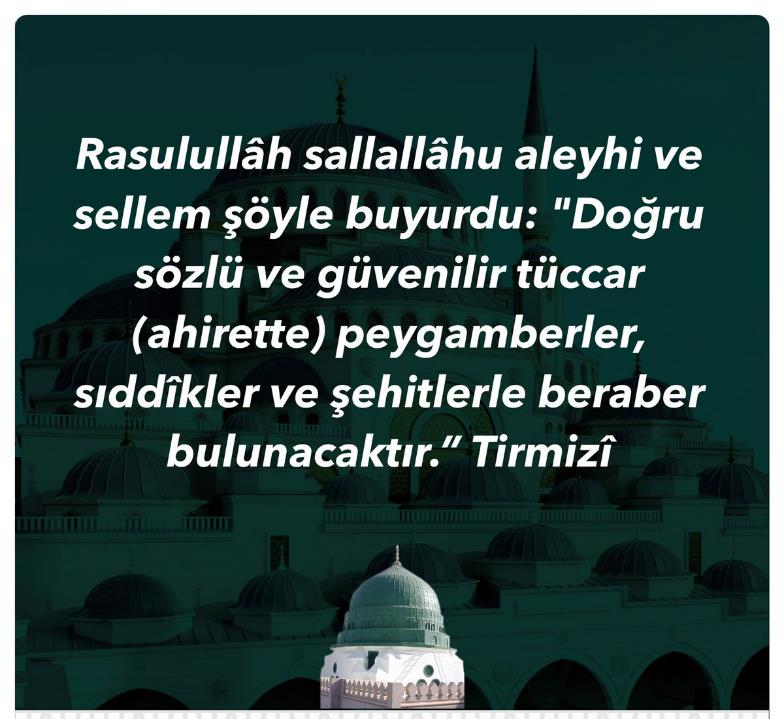 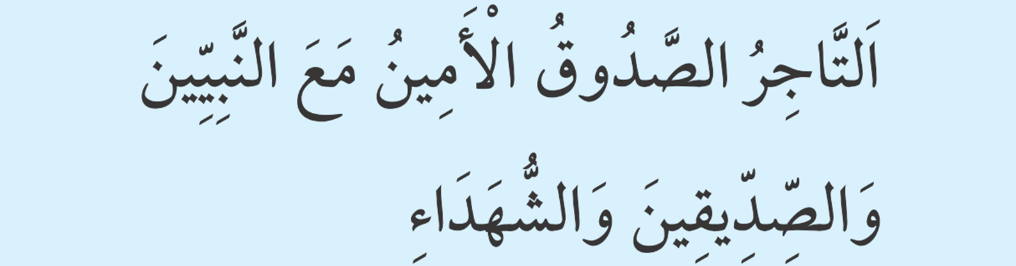 https://www.youtube.com/watch?time_continue=2&v=7Bz_5oBdBwE&feature=emb_logo
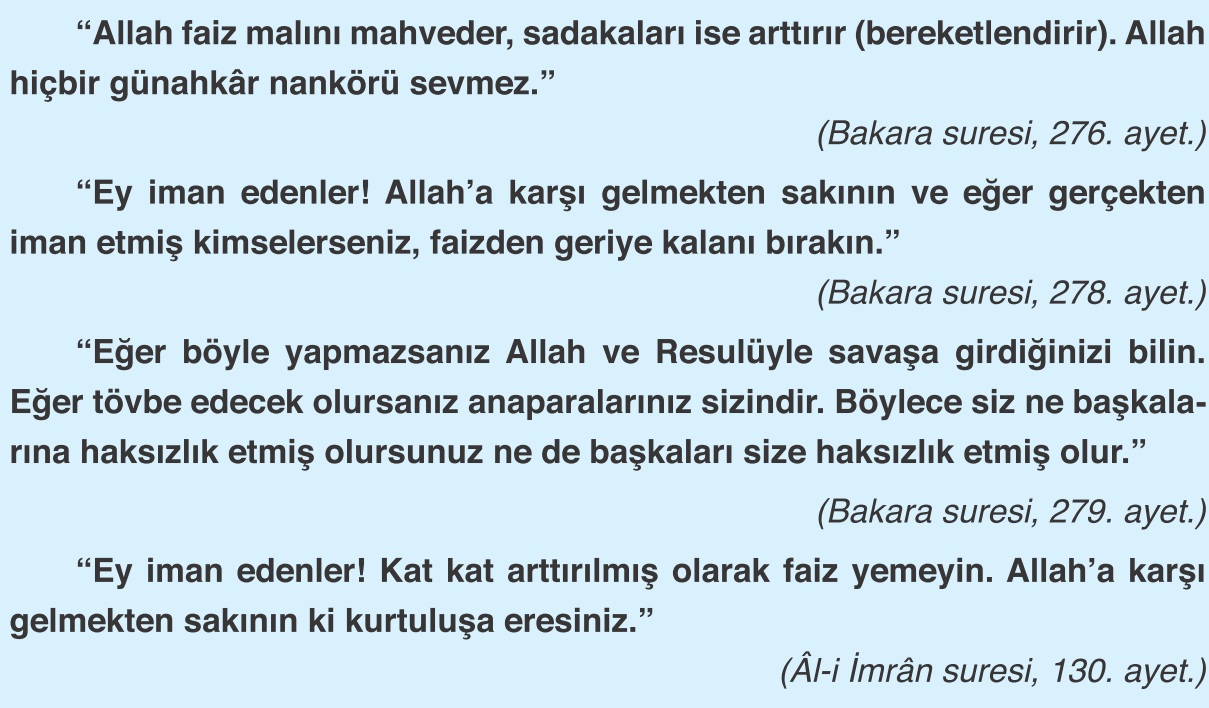 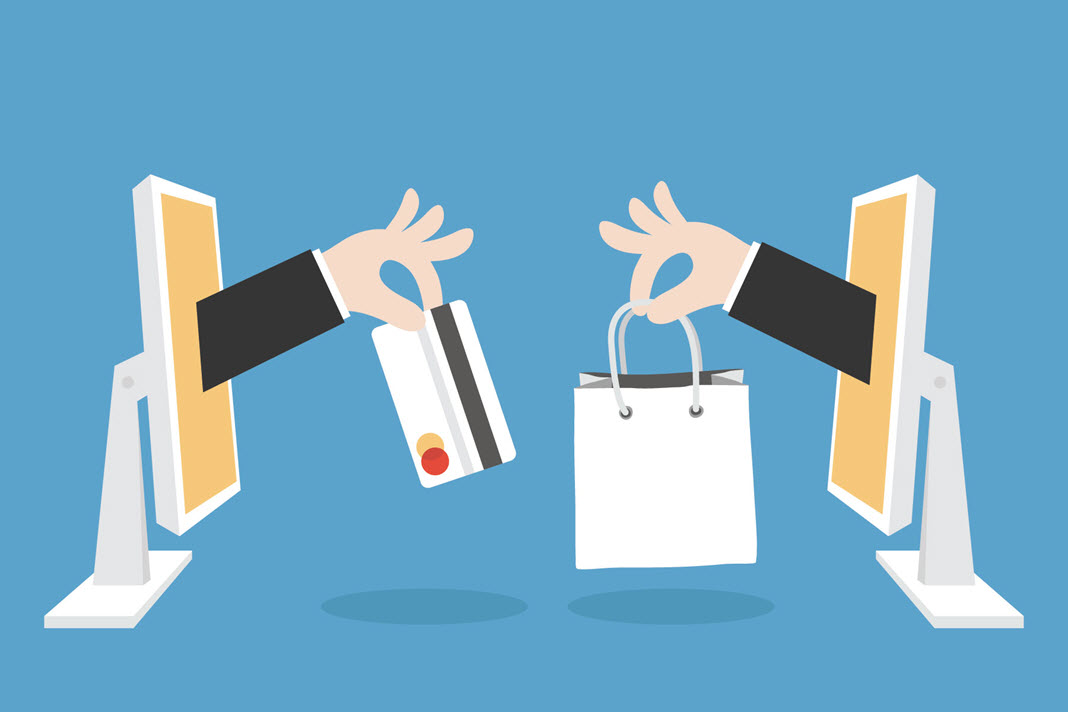 İslâm’da ticaret helaldir ve teşvik edilmiştir. Faiz ise haram kılınmıştır.
Peygamber Efendimiz özellikle temel ihtiyaç maddelerinde yapılan stokçuluğu yasakladı.
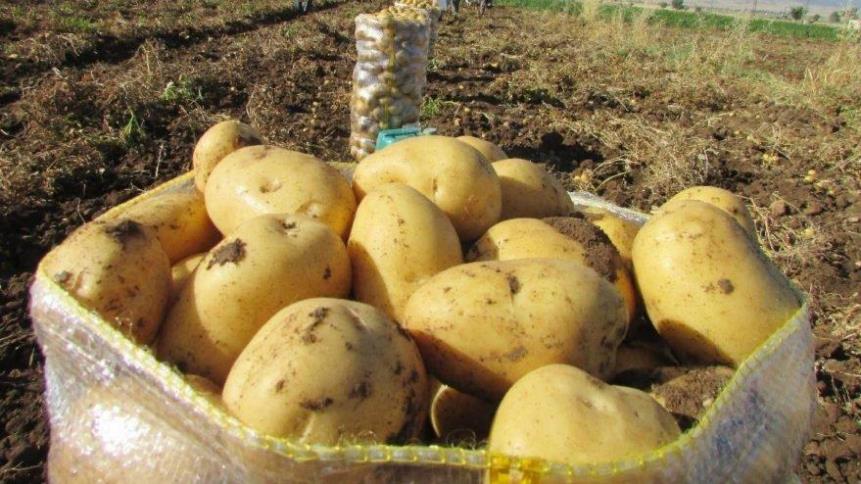 Koronavirüsle mücadele ettiğimiz şu günlerde kolonya, dezenfektan ve temizlik ürünlerinde yapılan stoklamalar konunun önem boyutunu gözler önüne sermektedir.
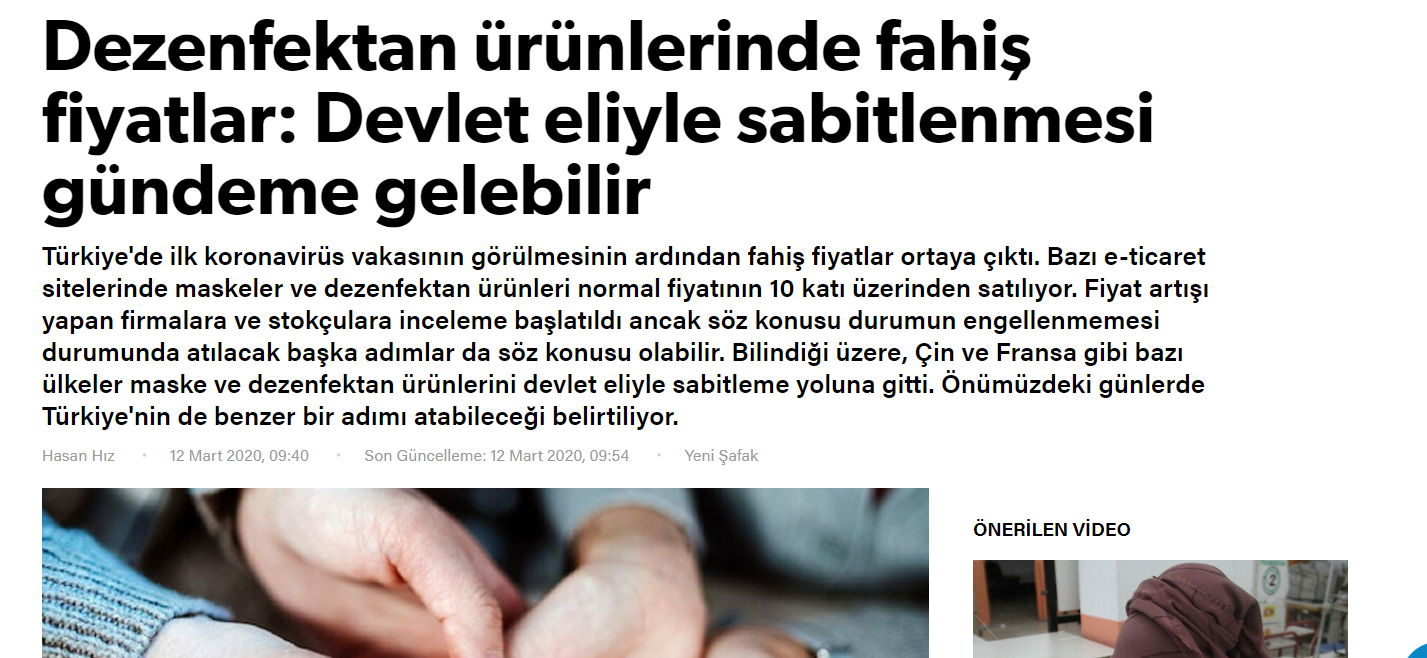 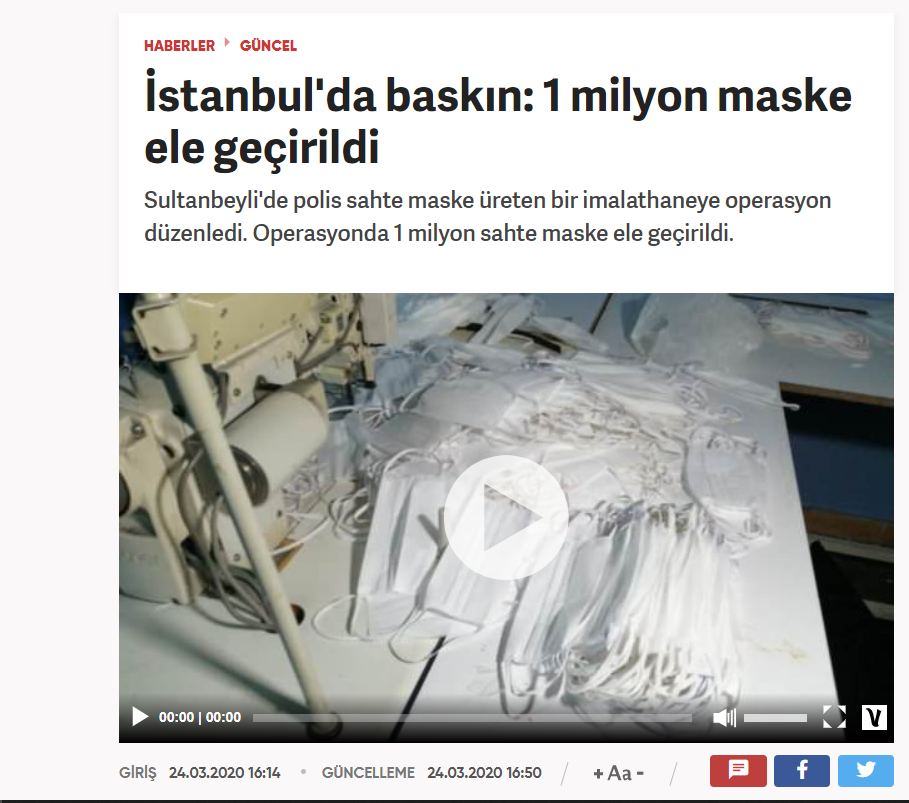 Şehirdeki piyasadan haberdar olmayan köylülerin ürünlerinin şehrin girişinde alınmasını yasakladı.
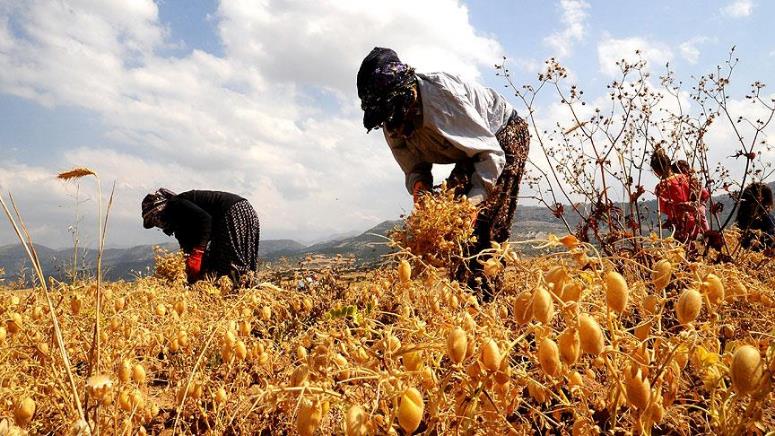 Peygamberimiz (s.a.v.) fiyatların makul sınırlar içinde serbest rekabet piyasasında arz ve talep dengesine göre oluşması ilkesini benimsedi.
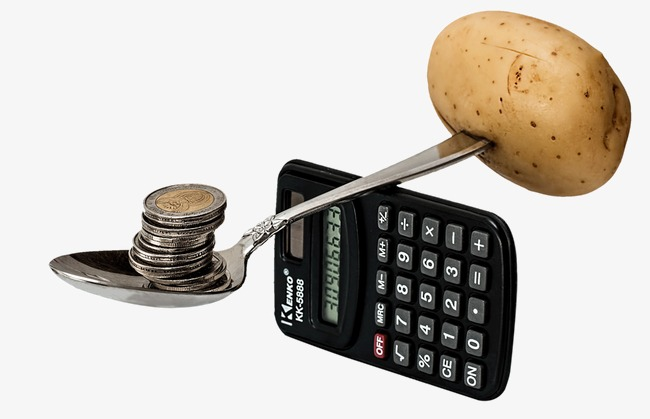 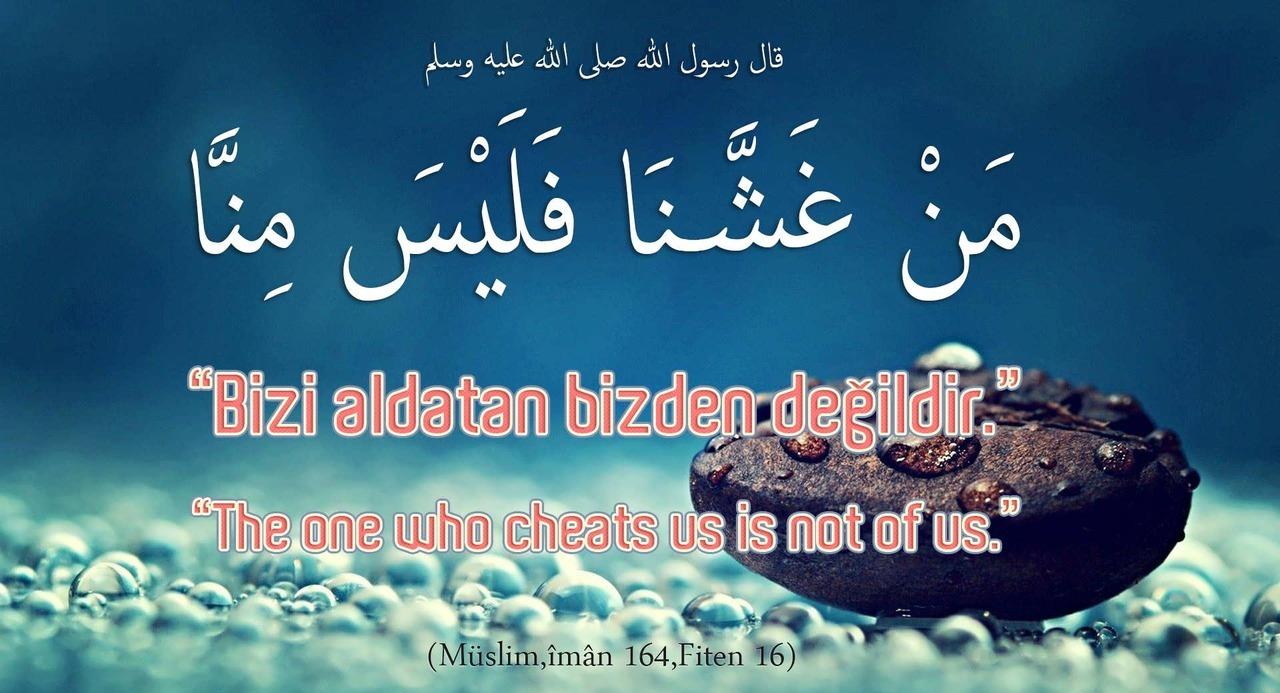 Borçlanmada kayıt altına almak önemli
يَٓا اَيُّهَا الَّذ۪ينَ اٰمَنُٓوا اِذَا تَدَايَنْتُمْ بِدَيْنٍ اِلٰٓى اَجَلٍ مُسَمًّى فَاكْتُبُوهُۜ وَلْيَكْتُبْ بَيْنَكُمْ كَاتِبٌ بِالْعَدْلِۖ
Ey iman edenler! Belirlenmiş bir zamana kadar bir borç ilişkisi kurduğunuzda bunu yazın. Aranızdan bir kâtip bunu adaletle yazsın. (Bakara, 282)
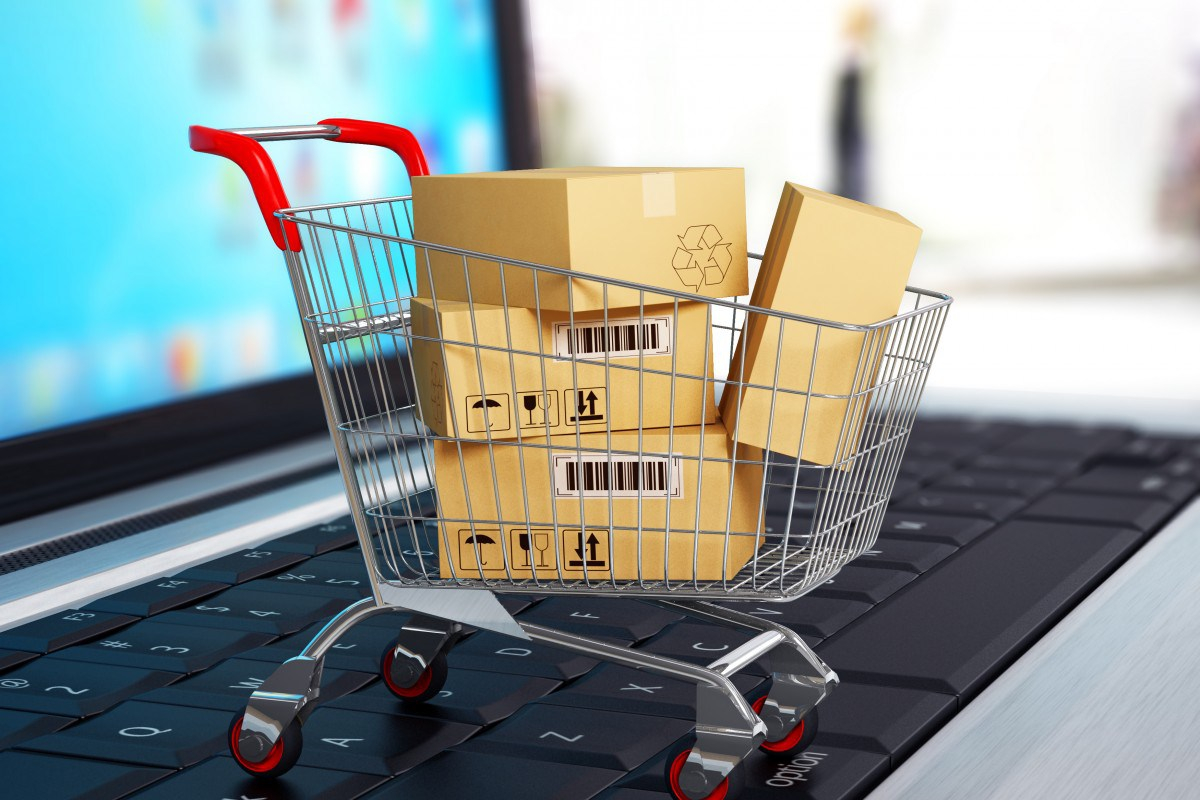 Satarken ve alırken, borcunu isterken ve öderken kolaylık gösteren kimseye Allah rahmet eylesin. 
(Buhari, Büy’û, 16)
Harcama yaparken israf da olmayacak cimrilik de. Orta yol tutulacak.
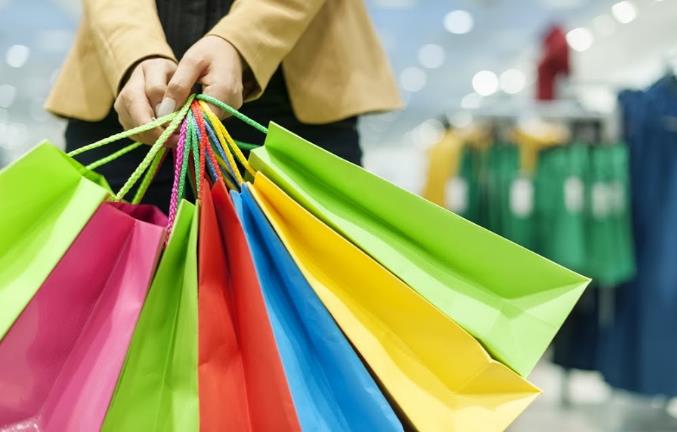 Hırsızlık ve gasp gibi haksız ve batıl yollar da yasaklanmıştır.
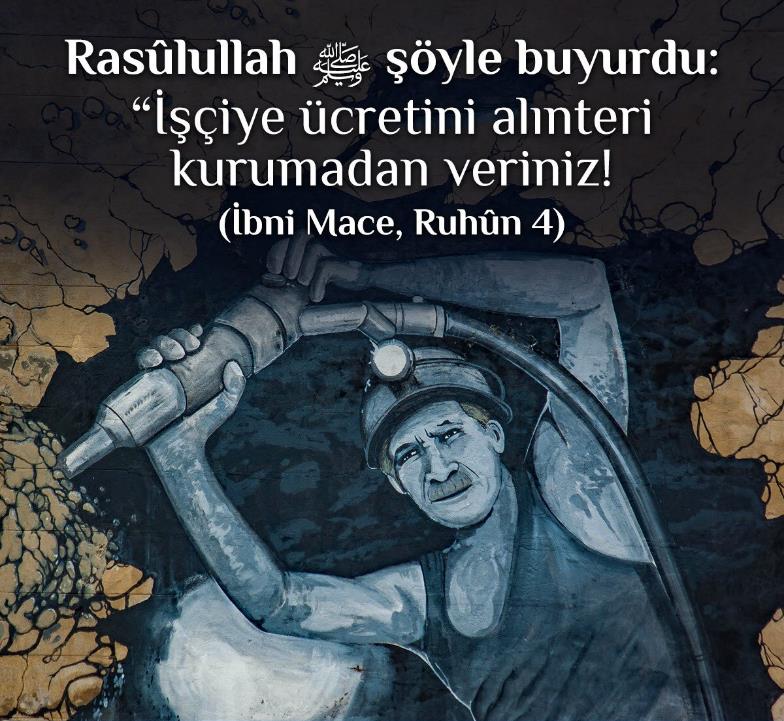 İşçi çalıştırıp da onun ücretini vermeyen kimsenin kıyamet gününde düşmanıyım. (İbn Mace, Rühûn, 4)
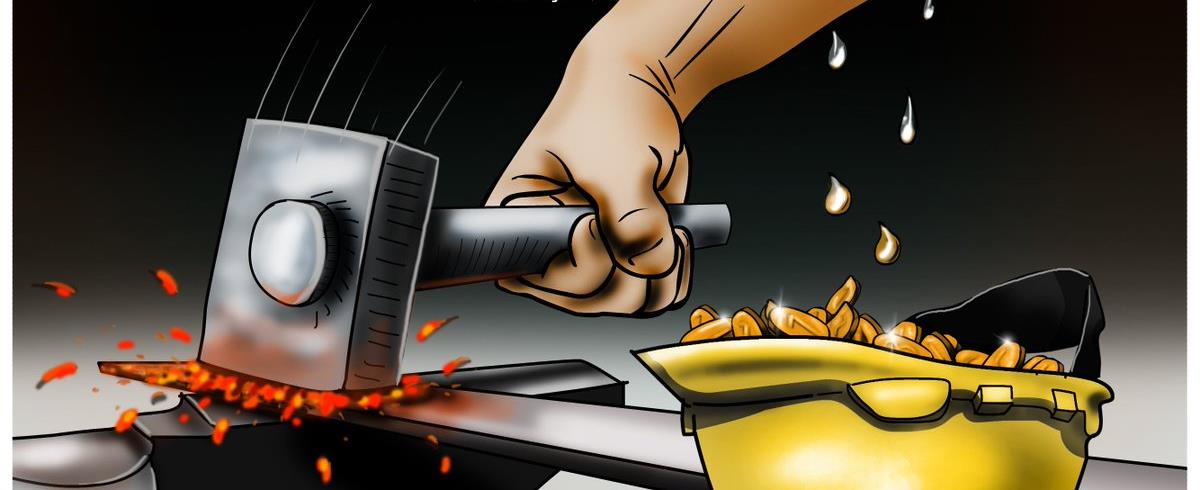 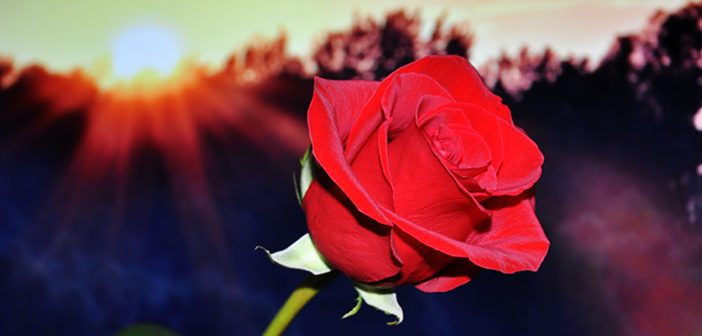 Hayatın her alanında olduğu gibi ticarette de Sevgili Peygamberimiz’in (s.a.v.) güzel yaşantısından örnek alıp yaşamak duasıyla…
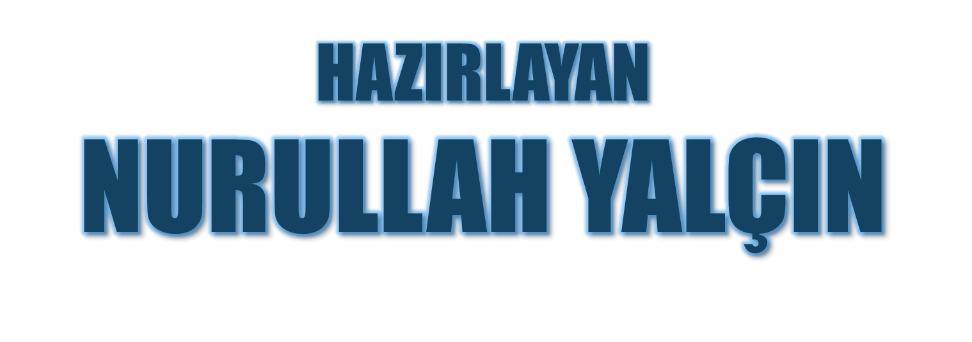 24.03.2020
Tekirdağ/Çerkezköy